AXOLOT
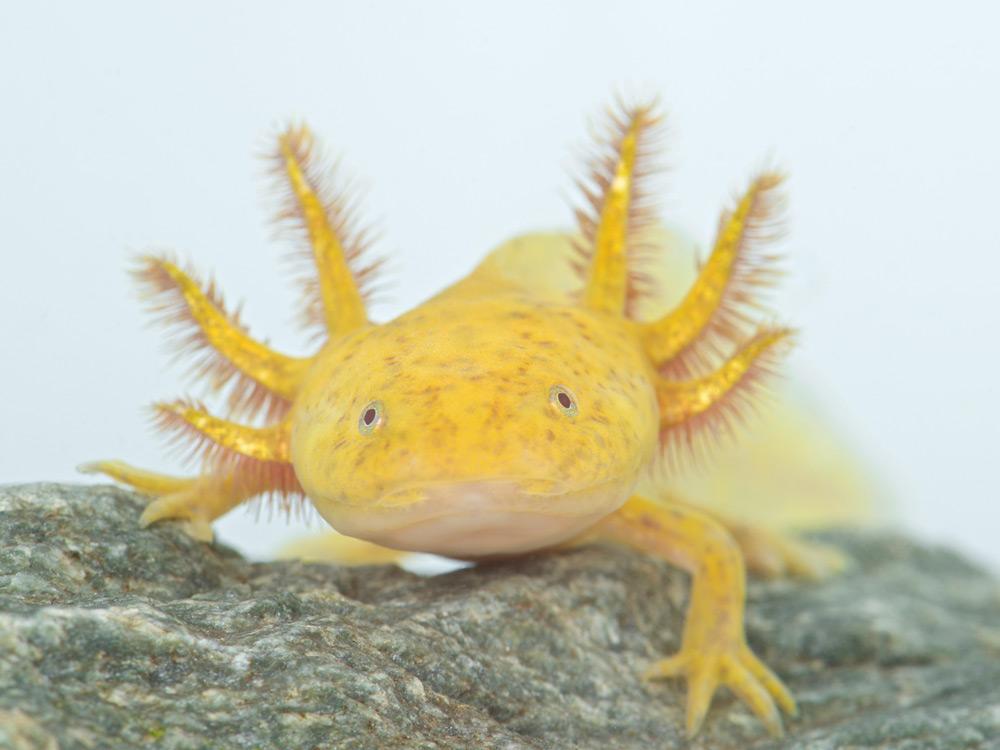 GERARD JURADO
AITANA MÁRQUEZ
HARITZ NUÑEZ
PAULA SANCHEZ
3rC
Escola Josep Tarradellas
Curs 2017-18
JUSTIFICACIÓ
Hem triat aquest animal perquè ens ha cridat l’atenció i és bastant estrany.
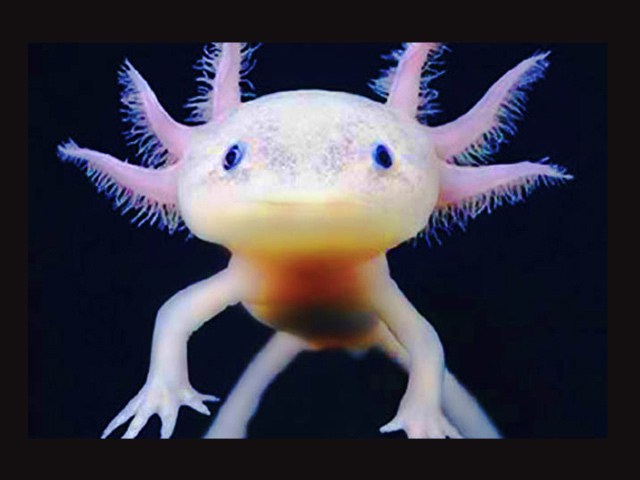 VERTEBRAT O INVERTEBRAT
Té les potes articulades, amb les que pot  desplaçar-se  amb ajuda dels ossos.
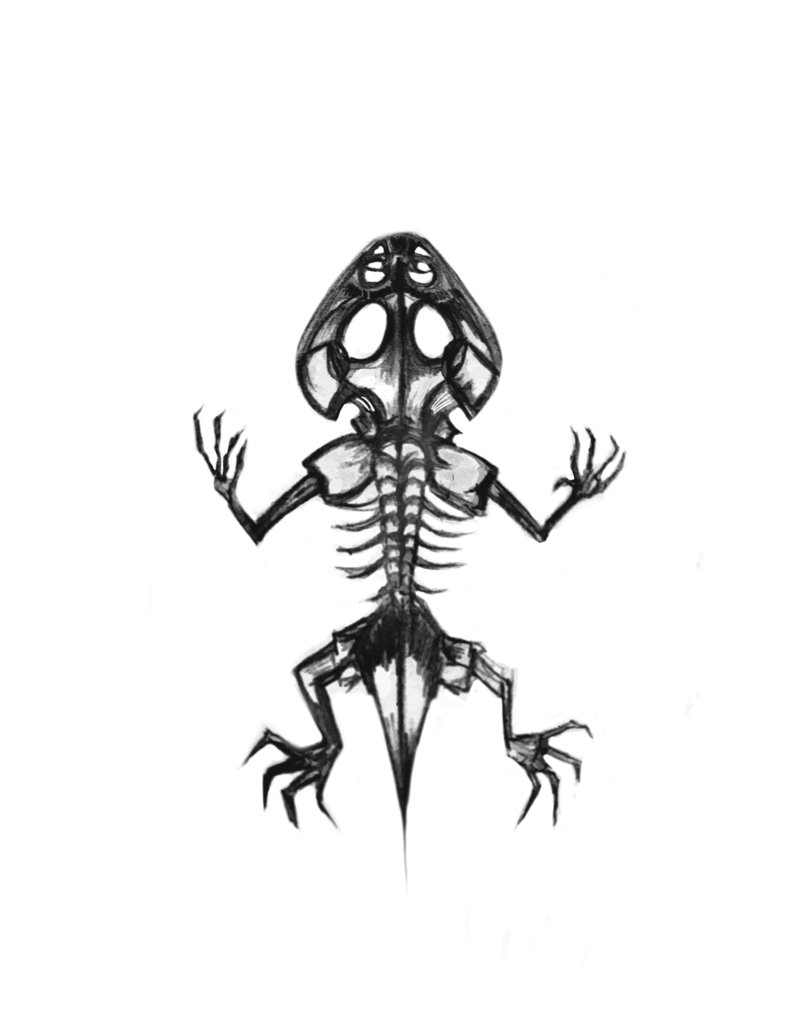 GRUP AL QUAL PERTANY
El nostre animal pertany al grup dels amfibis.
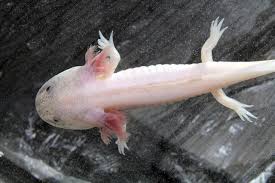 ON VIU
Viu als  mars  profunds  i en captivitat es pot tenir a una peixera especial.
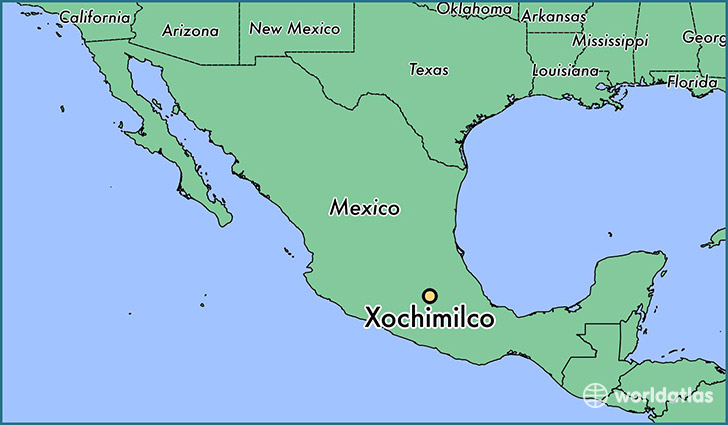 REPRODUCCIÓ
És un animal ovípar. Es a dir que neix d’ous.
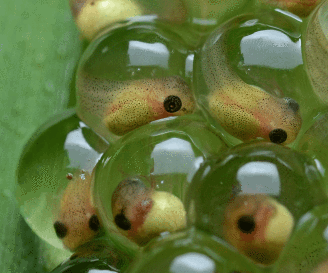 ALIMENTACIÓ
És carnívor i s’alimenta d’insectes.
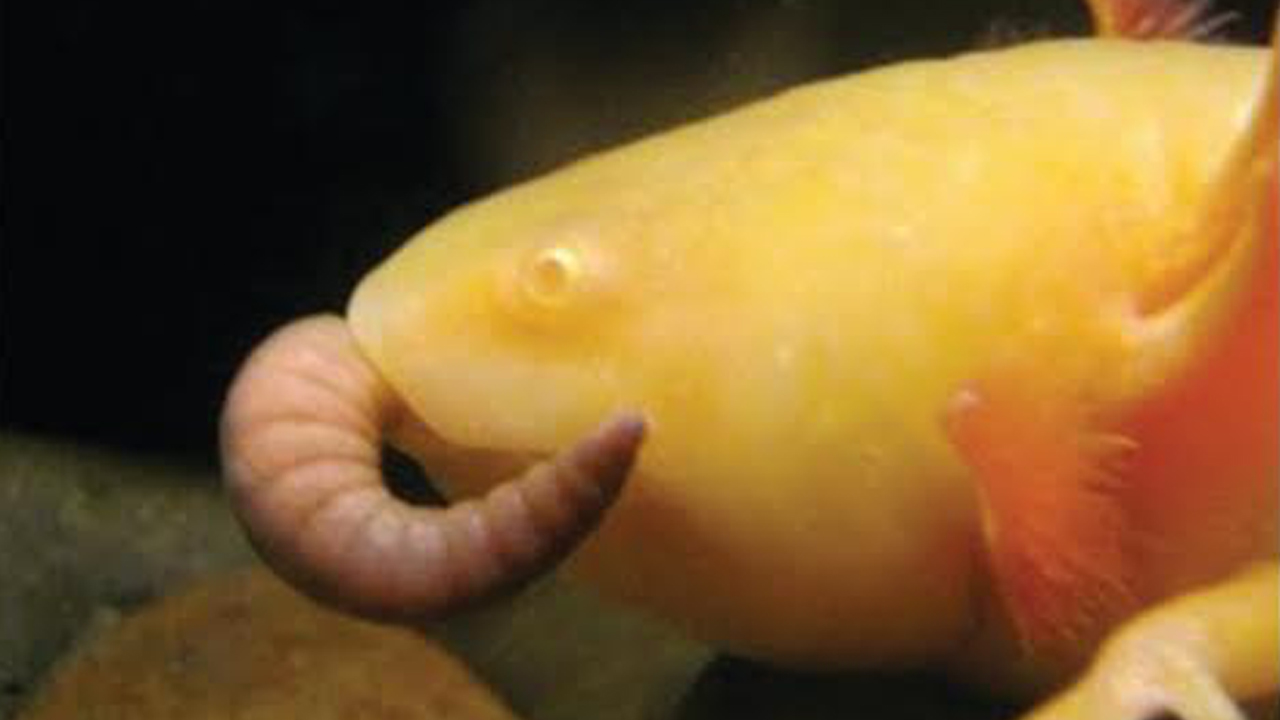 CURIOSITATS
A Mèxic és un animal comestible.
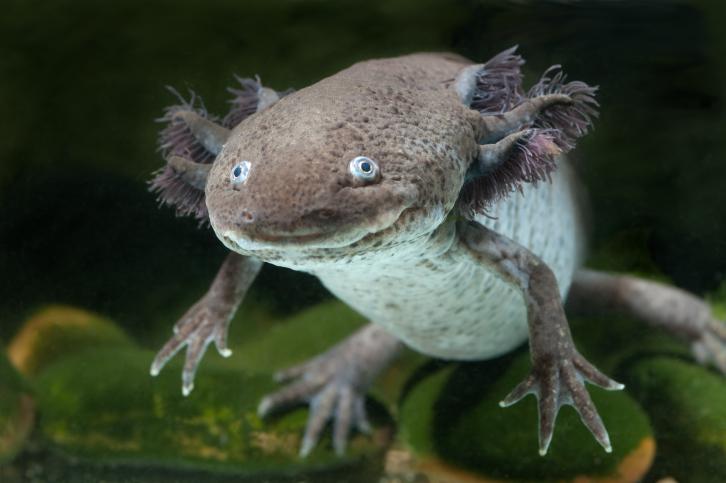 QUÈ HEM APRÈS? REFLEXIÓ
Hem après que menja l’axolot, els tipus de axolot que hi ha, també sabem on viu, la seva reproducció, entre altres coses.
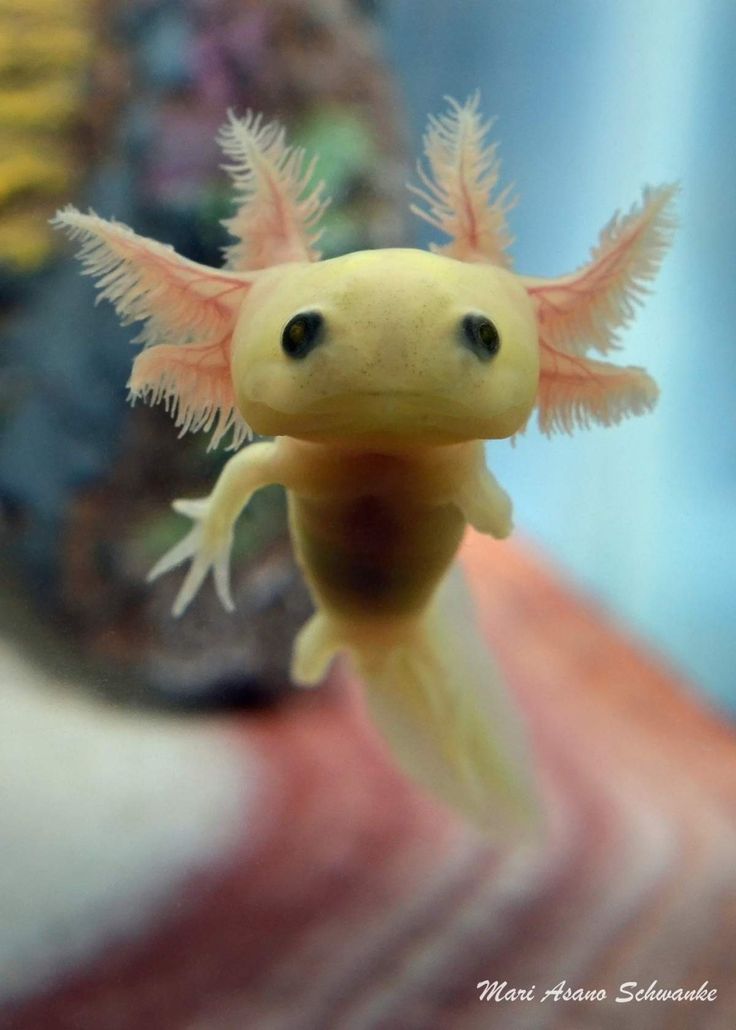